Opisy działań podjętych w ramach projektu - "Mazowiecki program stypendialny dla uczniów szczególnie uzdolnionych – najlepsza inwestycja w człowieka w roku szkolnym 2021/2022"Natalia Ciepierska klasa 8c
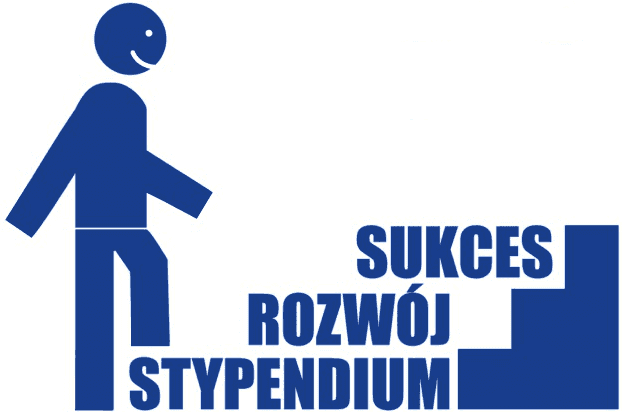 1. Określenie tematu i zakresu działań.2. Sformułowanie celów i harmonogramu działań.3. Udział w kursie języka angielskiego. 4. Wybór kluczowych obiektów związanych z tematem projektu.5. Zbieranie informacji na temat: tradycji, zwyczajów     i codziennego życia mieszkanców Wielkiej Brytanii.
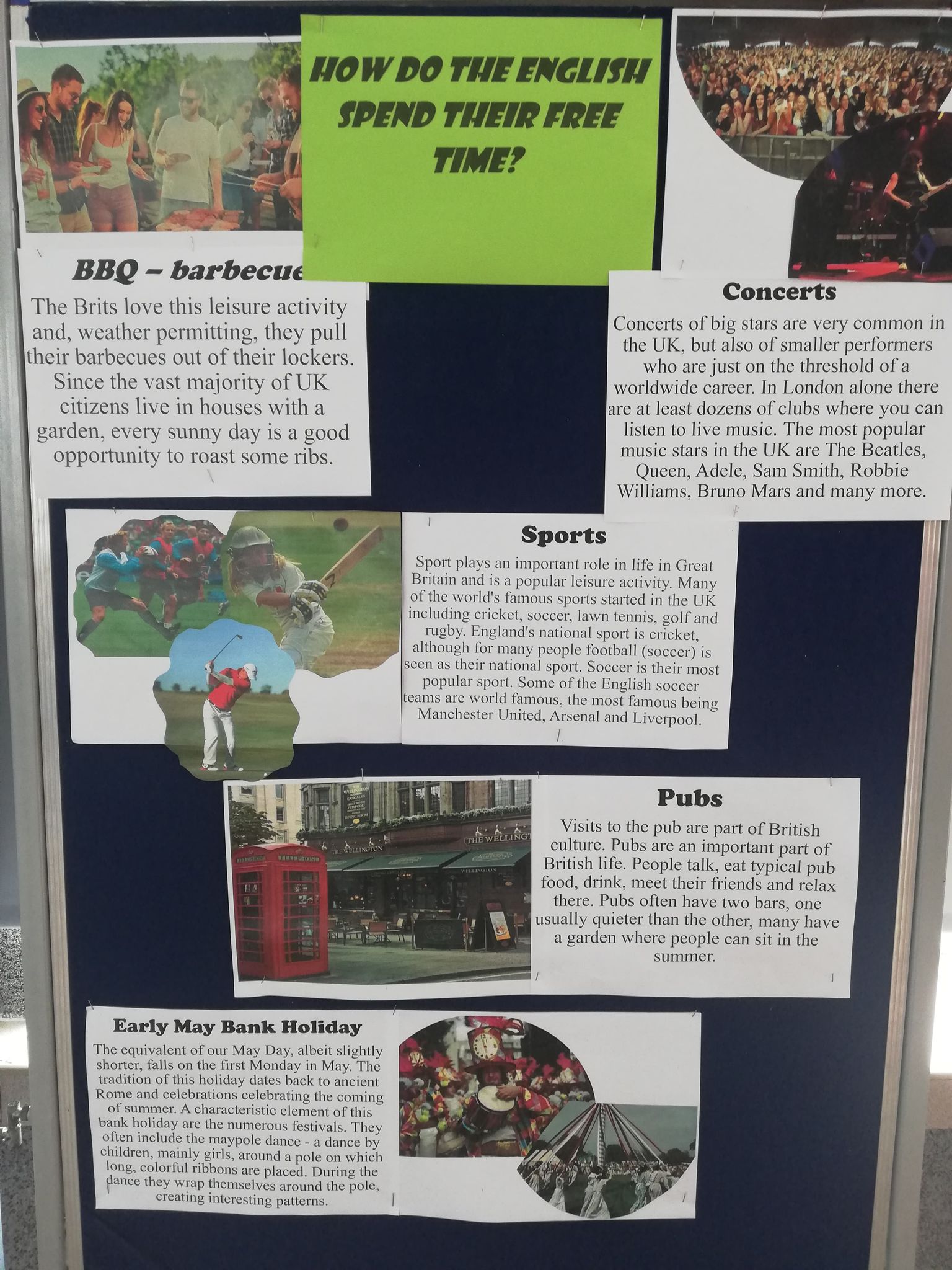 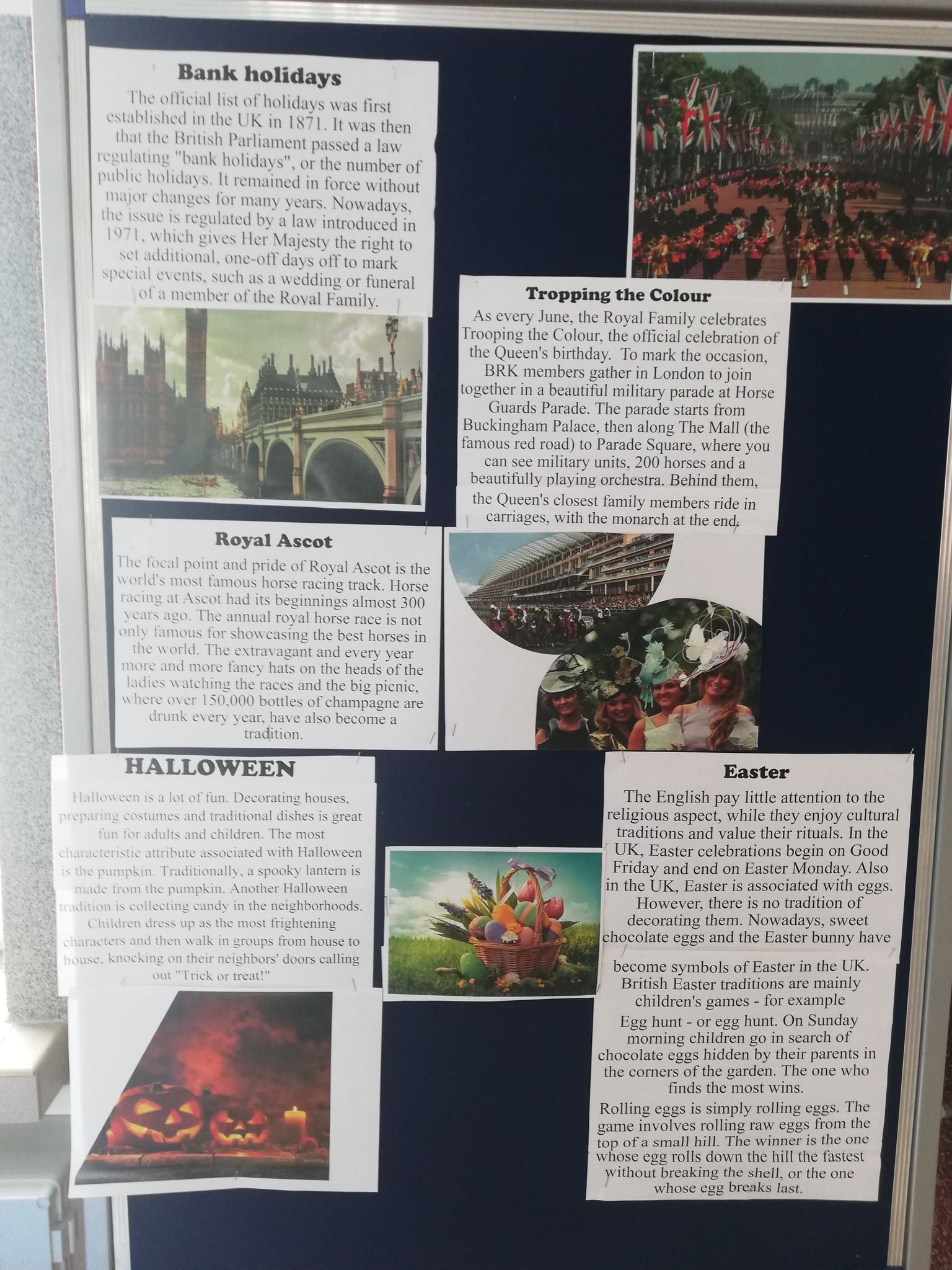 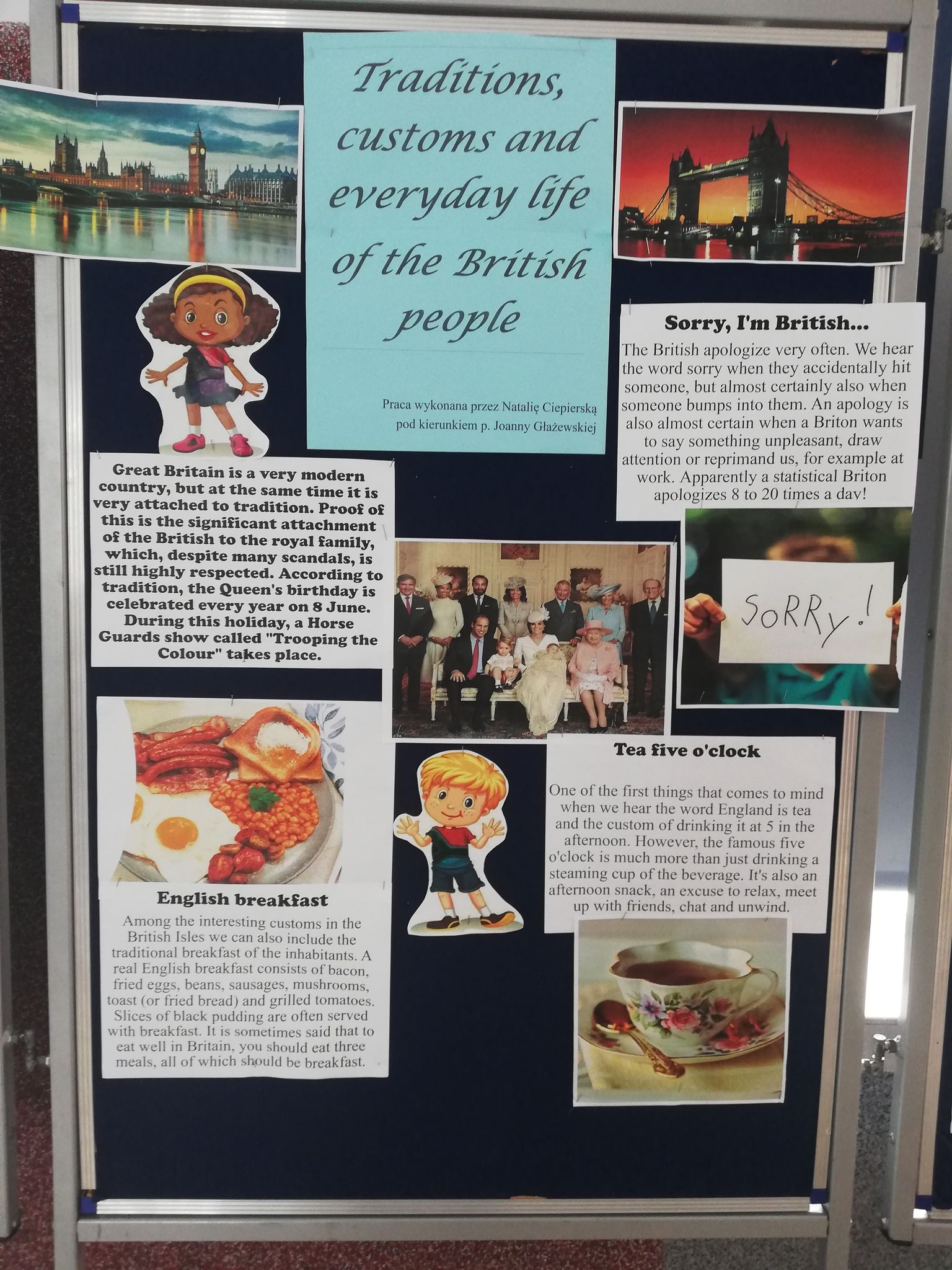 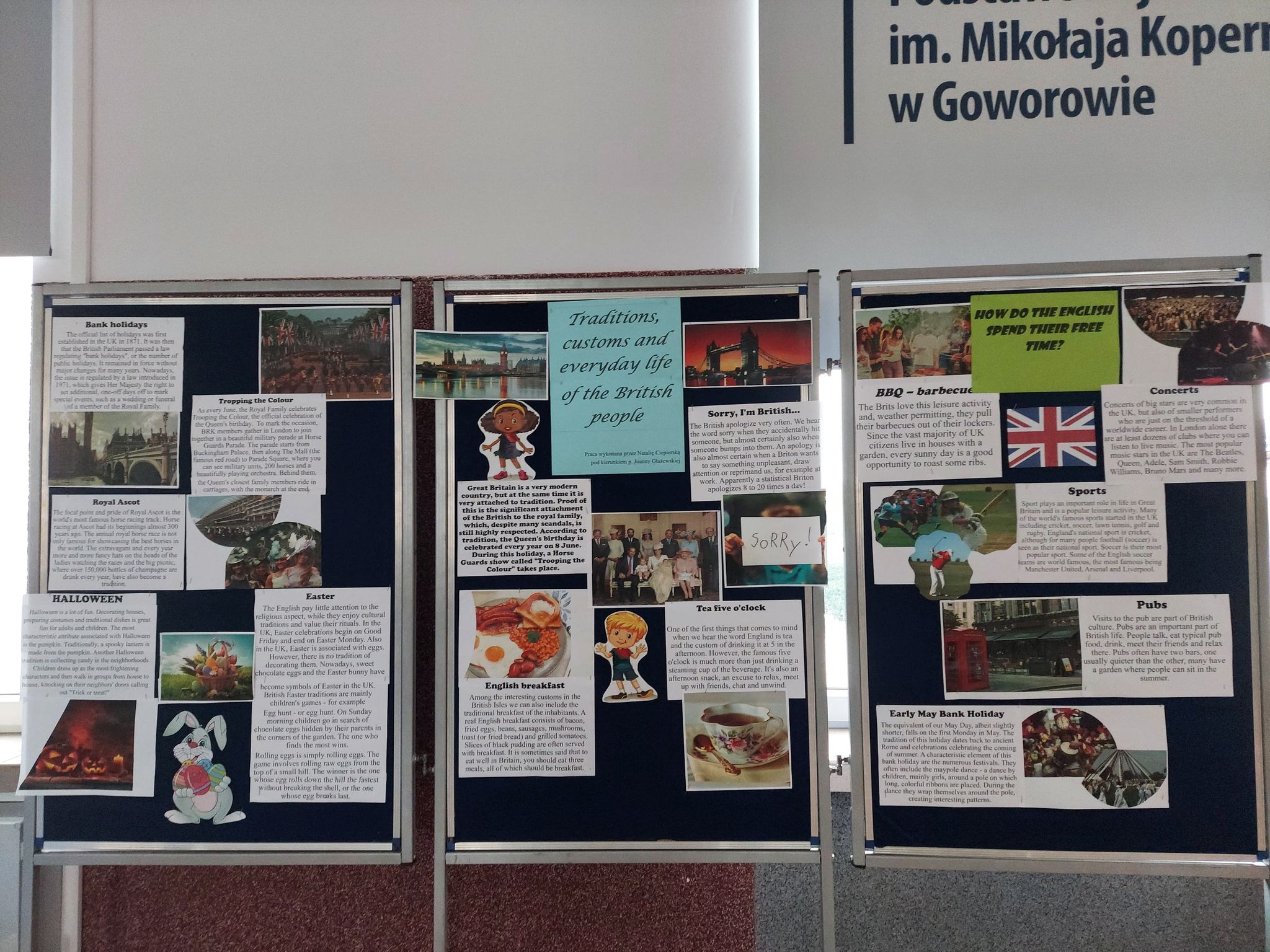 6. Przygotowanie gazetki ściennej na temat: "Tradycje, zwyczaje i codzienne życie mieszkańców Wielkiej Brytanii" w języku angielskim. Zaprezentowanie gazetki podczas "Dnia językowego" i umieszczenie jej na tablicy informacyjnej w pracowni języka angielskiego.
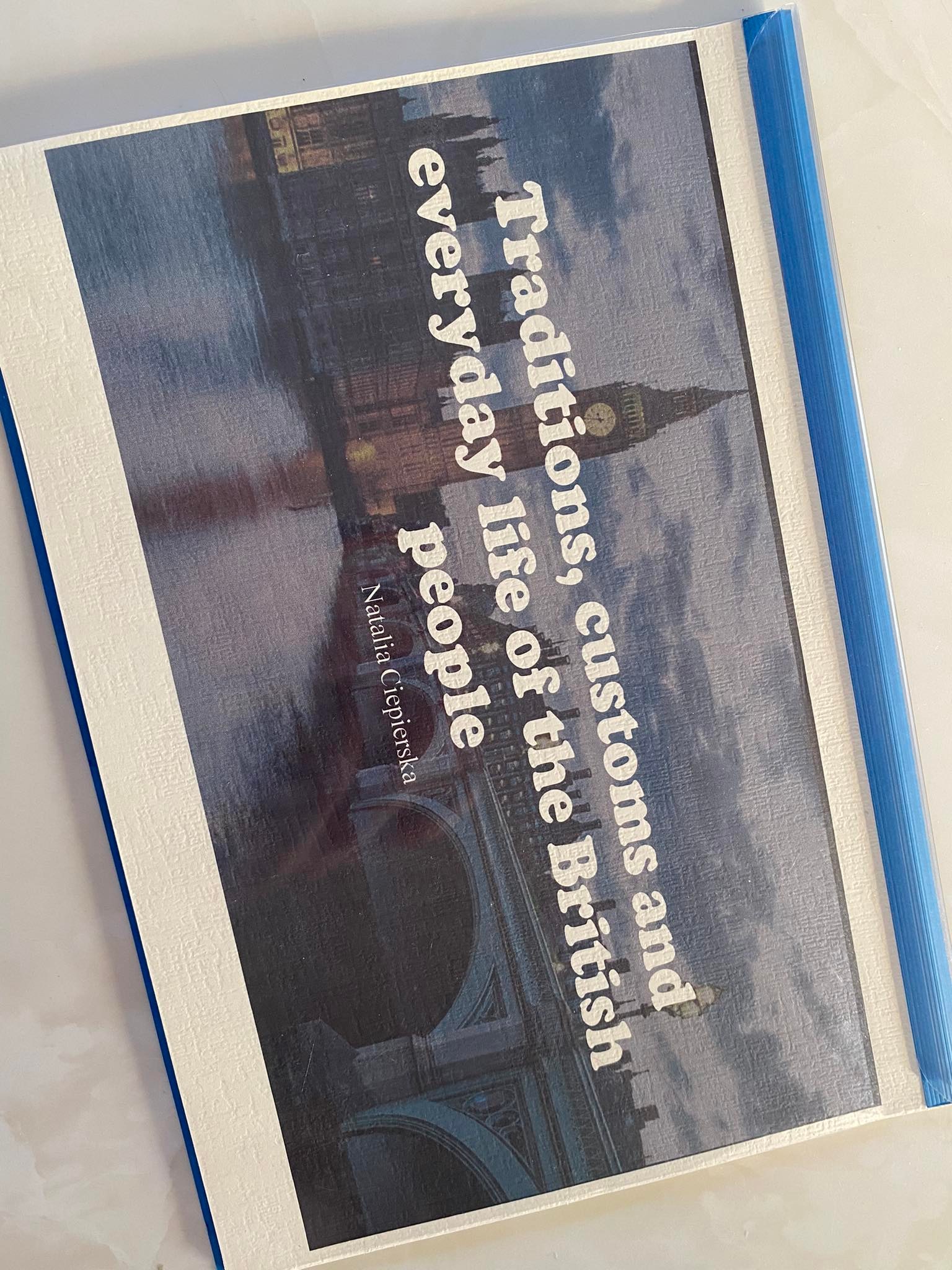 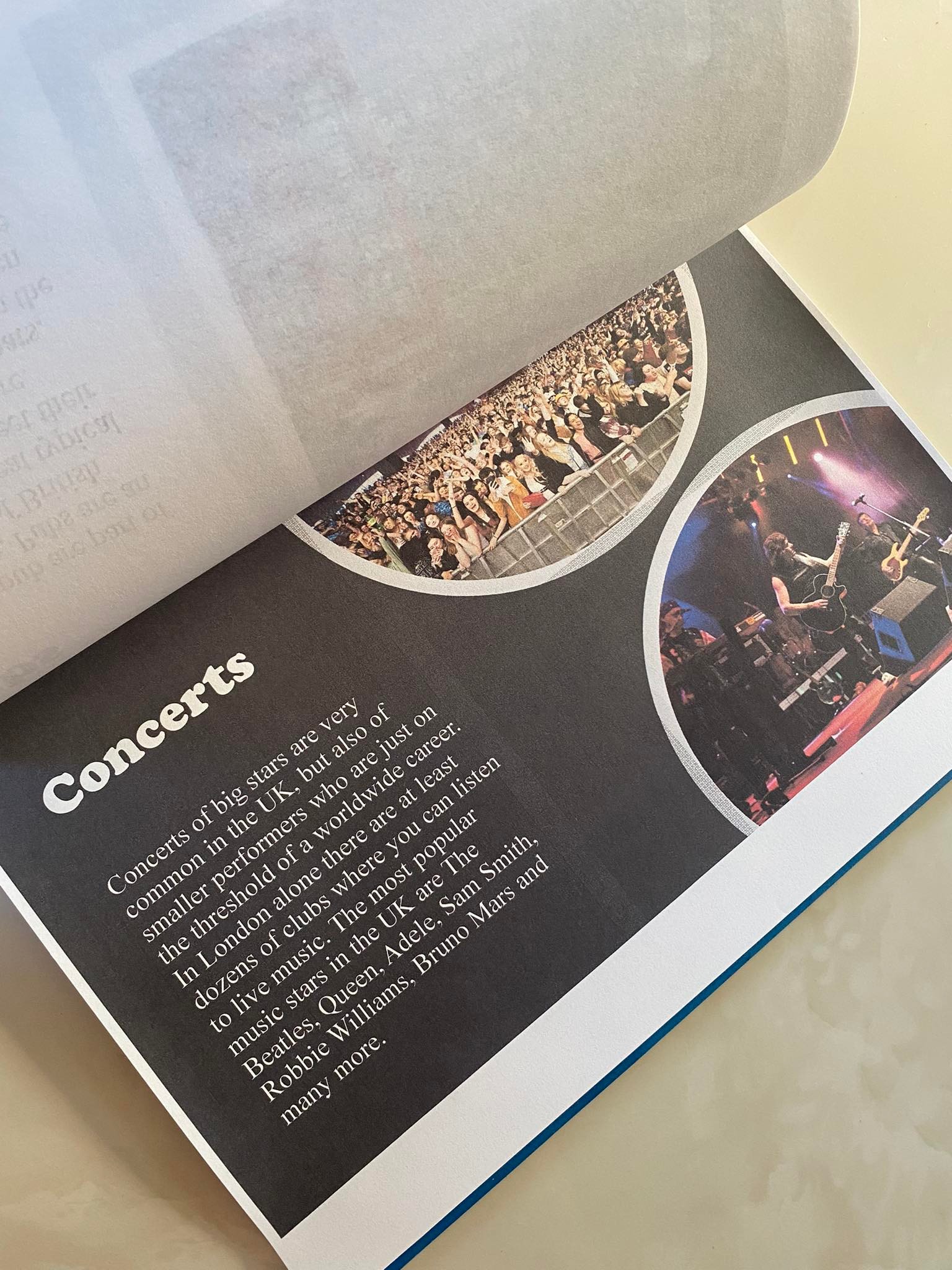 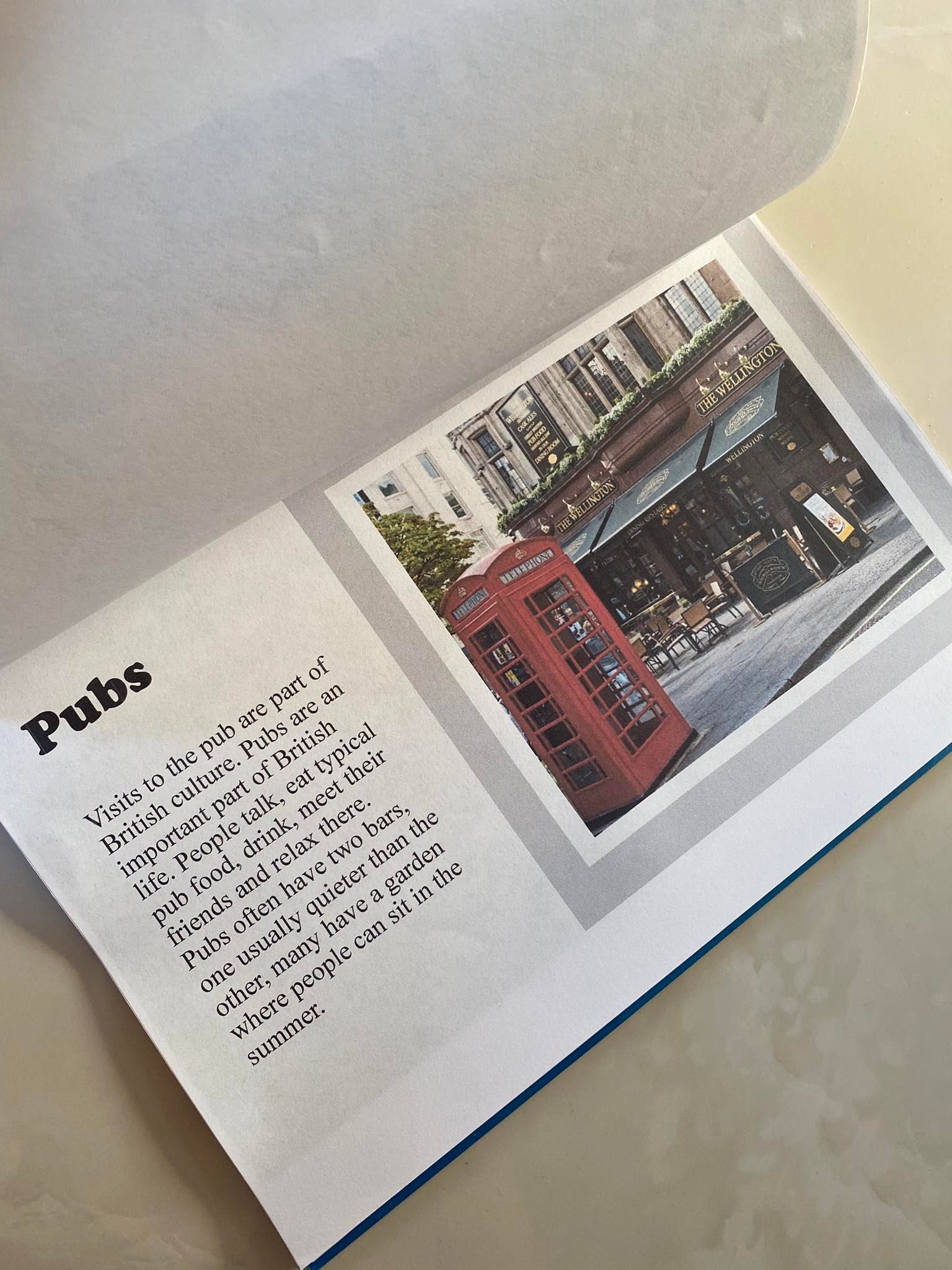 7.Wykonanie "Mini książki" na temat: "Tradycji, zwyczajów i codziennego życia mieszkańców Wielkiej Brytanii" w języku angielskim.Książeczka znajduje się w pracowni języka angielskiego.
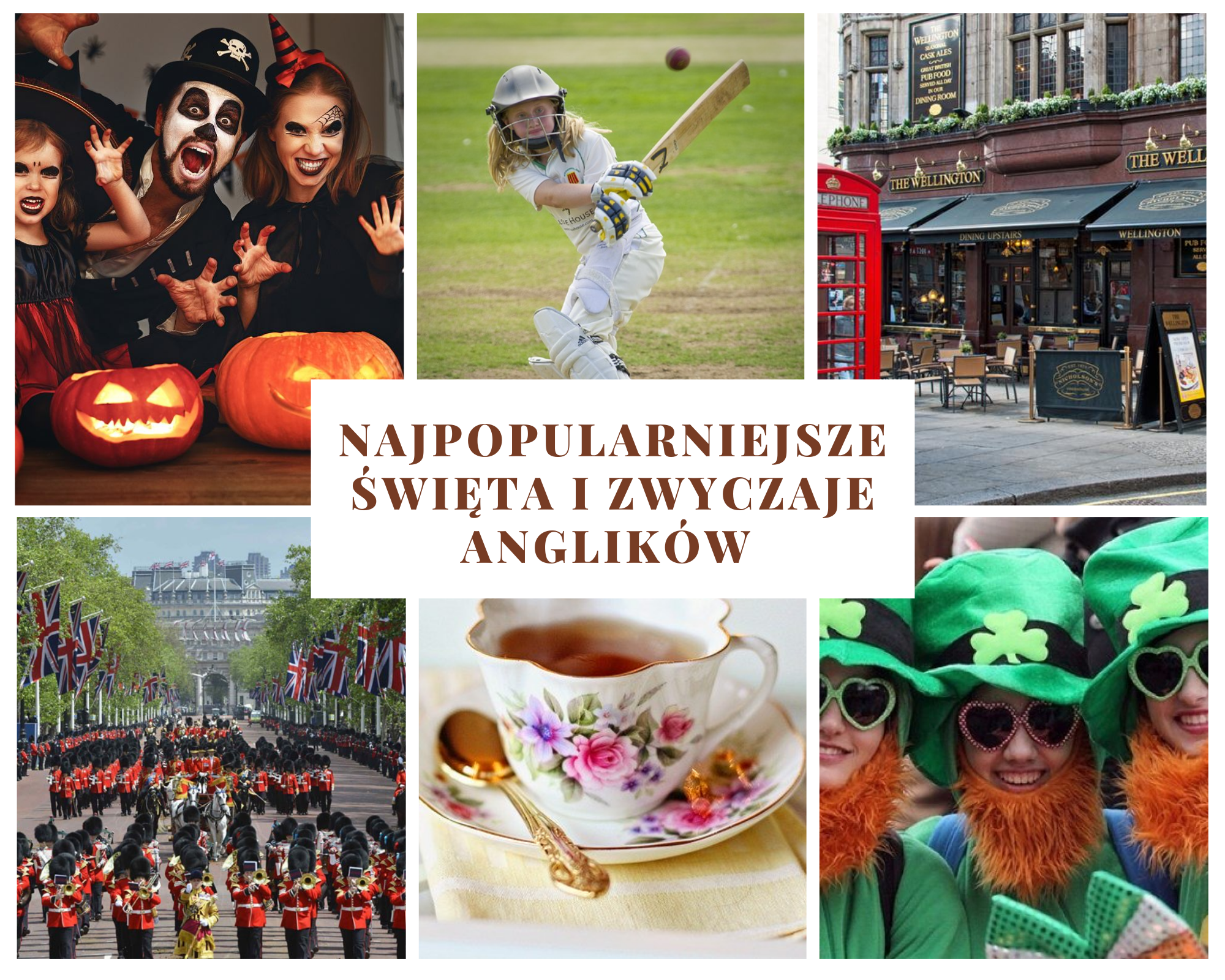 8. Wykonanie kolażuzdjęć z najpopularniejszymi świętami i zwyczajami anglików.
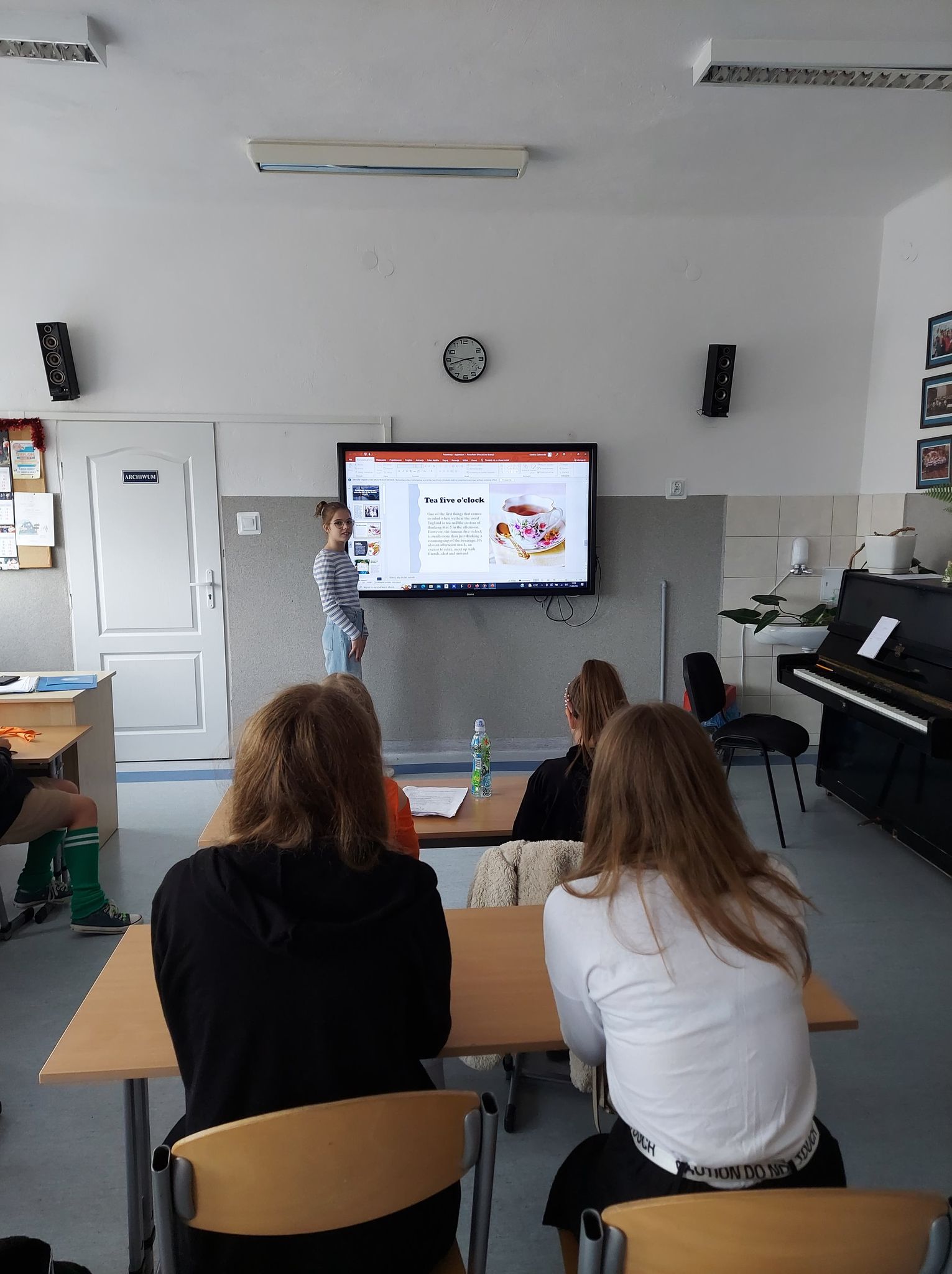 9. Przygotowanie i przeprowadzenie pogadanki na lekcji języka angielskiego 
w klasie 8c na temat: tradycji, zwyczajów i codziennego życia mieszkańców Wielkiej Brytanii.
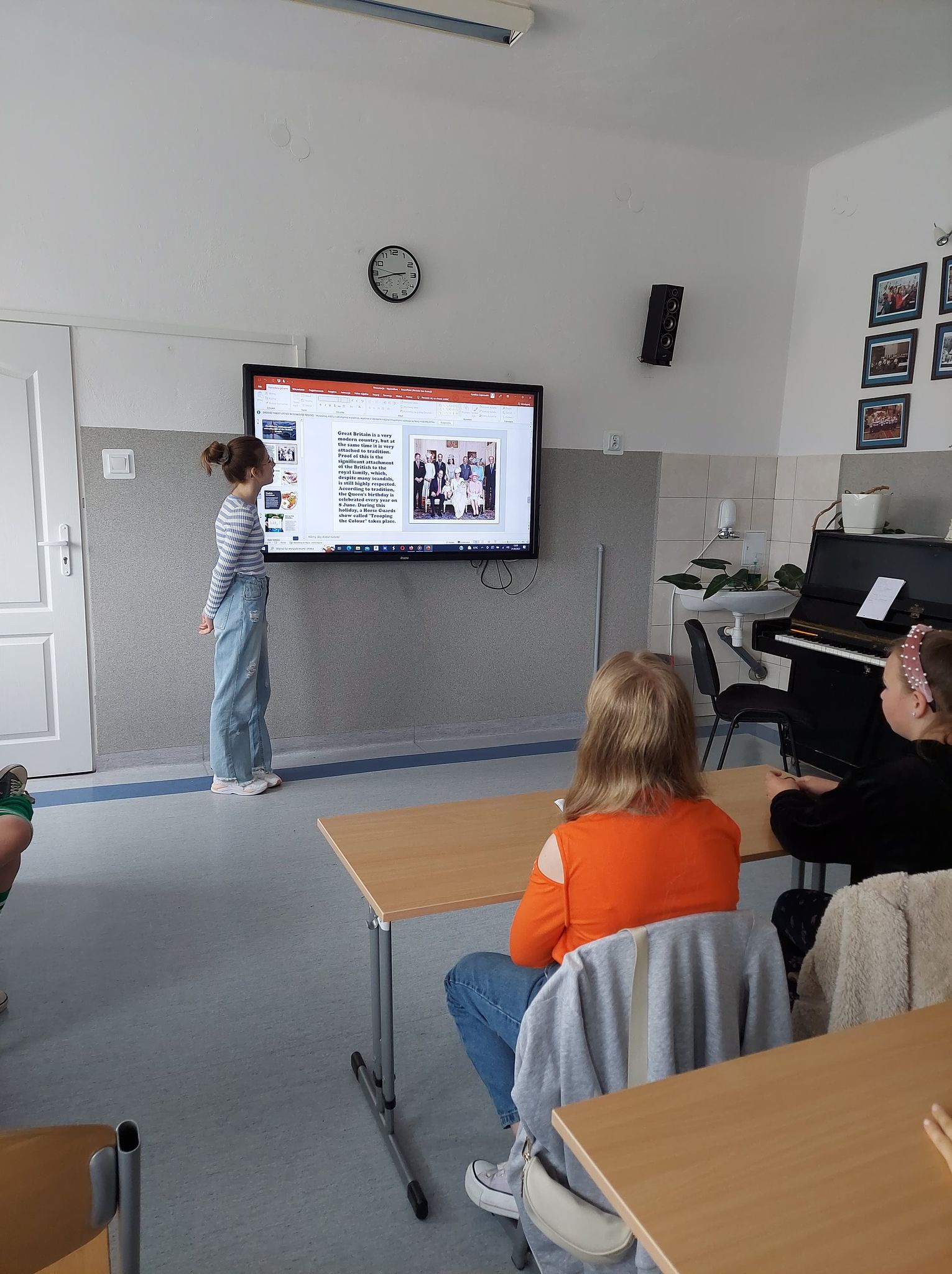 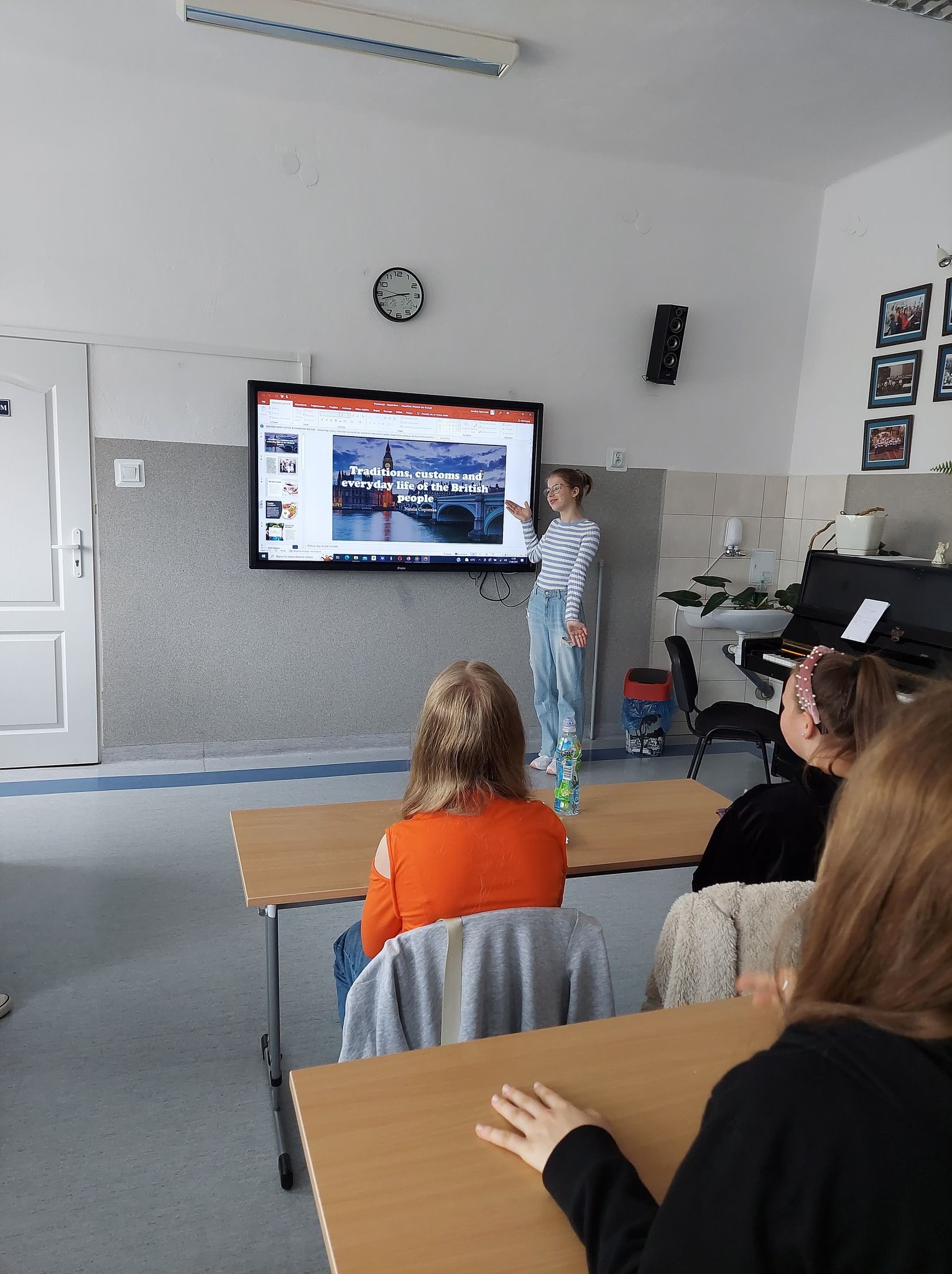 10. Nagranie filmu video na temat podejmowanych działań w związku z realizacją projektu stypendialnego w języku angielskim. Zaprezentowanie i omówienie efektów pracy podczas "Dnia językowego" 02.06.2022.Umieszczenie filmu na stronie szkoły.
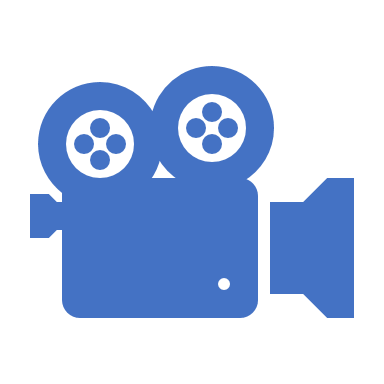 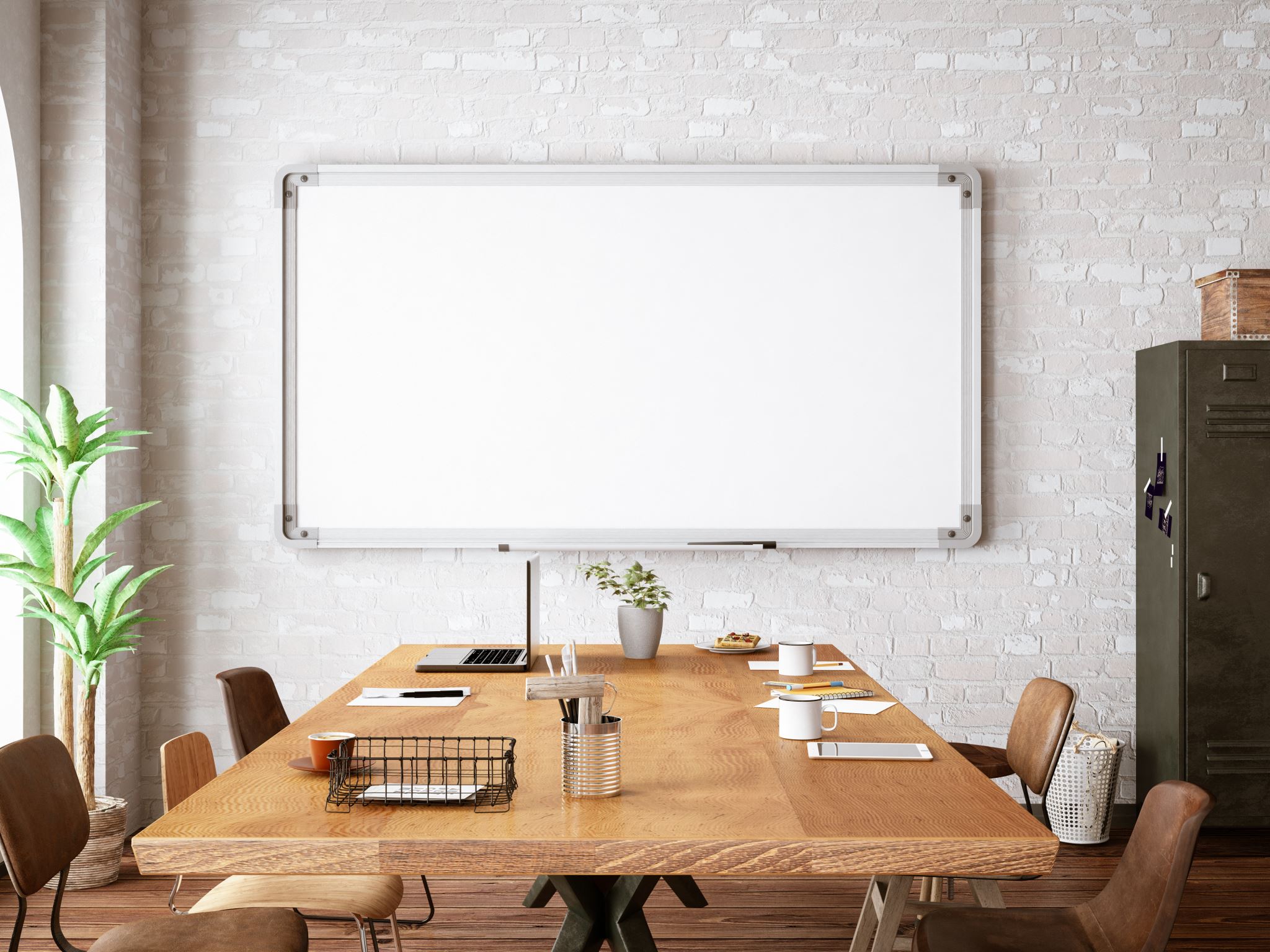 11. Przygotowanie prezentacji multimedialnej na temat: "Tradycje, zwyczaje i codzienne życie mieszkańców Wielkiej Brytanii" w języku angielskimUmieszczenie prezentacji na stronie szkoły podstawowej w Goworowie.
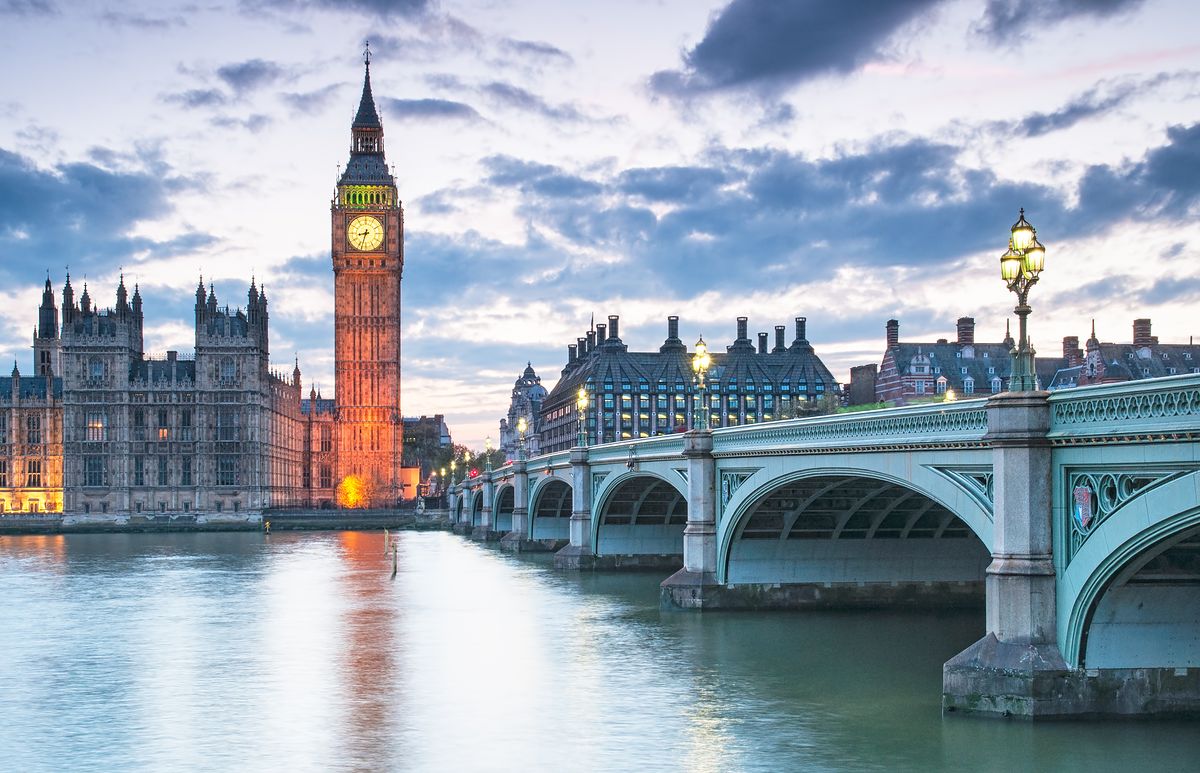 Traditions, customs and everyday life of the British people
Natalia Ciepierska